Ուսումնահետազոտական ճամբար 2013
Գեղարվեստի ավագ դպրոց
Գայանե Առաքելյան
Ճամբարային ծրագիր
Ստեղծագործական-հետազոտական ճամբարի կազմակերպման կարգը
2012-2013 ուստարվա փոխադրման և ուսումնական պարապմունքների ավարտի մասին հրամանը
Ուսումնական ճամբարը կազմակերպվում է ակումբային, սովորողի ընտրությամբ դասընթացի, փառատոներին պատրատվող սովորողների խմբերի, երաժշտական, պարային, մարզական, պարտիզպանական գործունեության համադրումով: Յուրաքանչյուր սովորող ընտրում է իր հիմնական ակումբը կամ խումբը: Սովորողի համար հիմնական աշխատանքի վայրը տրված խումբն է: Օրվա ընթացքում սովորողը կարող է մասնկացել այլ ընտրությամբ դասընթացի  կամ փառատոնին պատրաստվող խմբի աշխատանքի: Յուրաքանչյուր խմբի ղեկավար երկու շաբաթվա համար ներկայացնում և իրականացնում է կոնկրետ նախագիծ:
Ժամը 09:30-10:30- գործունեությունն ըստ խմբերի
1-ին խումբ
Գրիգորյան Վարդուհի
Գրիգորյան Արփինե
Հոկտանյան Օֆելյա
Հովհաննիսյան Ռոզա
Մարտիրոսյան Հռիփսիմե
Աբրահամյան Ռաֆիկ
Անտոնյան Հովհաննես
Զոհրաբյան Մերուժան
Ծերունյան Ավետիս
Համբարձումյան Տիգրան

2-րդ խումբ
Մարտիրոսյան Նարեկ
Ազարյան Անի
Հարությունյան Քրիստինա
Ռումելյան Ռուդոլֆ
Սահակյան Լիլիթ
Սայպեդենով Արթուր
Սիմոնյան Ծովինար
Դադոյան Ջուլիետա
Համբարձումյան Վահե
4-րդ խումբ
Գասպարյան Գևորգ
Գրիգորյան Հայկ
Լևոնյան Լևոն
Կտիկյան Քրիստինե
Մեհրաբյան Մոնիկա
Մինասյան Դիանա
Մսրյան Անահիտ
Ազարումյան Մարիա
Ալեքսանյան Հարություն
Ակկամին Անահիդ
Աղաջանյան Լիանա

5-րդ խումբ
Շահվերդյան Արթուր
Չոլախյան Լիանա
Ջեյրանյան Անի
Սահակյան Մարիա
Քոչարյան Լուսինե
Սարգսյան Սոնա
Ավդալյան Հարություն
Գալստյան Երեմ
Բաղդասարյան Քնքուշ
Բաղդիյան Էլիզա
3-րդ խումբ
Աթոյան Քրիստինա
Հովհաննիսյան Աստղիկ
Բոյաջյան Մարինե
Մկրտչյան Զավեն
Վասիլյան Տիգրան
Քերոփյան Արփինե
Օհանյան Էդուարդ
Հովհաննիսյան Արամ
Դիլոյան Ռաֆայել
Ժամը 10:30-12:30
4-րդ խումբ
Ազարյան Անի
Հարությունյան Քրիստինա
Բոյաջյան Մարինե
Մկրտչյան Զավեն
Քերոփյան Արփինե
Դիլոյան Ռաֆայել
Գրիգորյան Հայկ
Մսրյան Անահիտ
Ալեքսանյան Հարություն
Ակկամ Անահիդ
Քոչարյան Լուսինե

5-րդ խումբ
Աբրահամյան Ռաֆիկ
Ծերունյան Ավետիս
Համբարձումյան Տիգրան
Համբարձումյան Վահե
Օհանյան Էդուարդ
Հովհաննիսյան Արամ
Ազարումյան Մարիա
Սահակյան Մարիա
Ավդալյան Հարություն
Չիլինգարյան Լևոն
 
Ժամը 13:00-13:30 – Ընդմիջում
1-ին խումբ
Գրիգորյան Վարդուհի
Գրիգորյան Արփինե
Հոկտանյան Օֆելյա
Հովհաննիսյան Ռոզա
Մարտիրոսյան Հռիփսիմե
Անտոնյան Հովհաննես
Զոհրաբյան Մերուժան
Վասիլյան Տիգրան
 
 
2-րդ խումբ
Մարտիրոսյան Նարեկ
Ռումելյան Ռուդոլֆ
Սահակյան Լիլիթ
Սայպեդենով Արթուր
Սիմոնյան Ծովինար
Դադոյան Ջուլիետա
Աթոյան Քրիստինա
Հովհաննիսյան Աստղիկ
3-րդ խումբ
Գասպարյան Գևորգ
Լևոնյան Լևոն
Կտիկյան Քրիստինե
Մեհրաբյան Մոնիկա
Մինասյան Դիանա
Աղաջանյան Լիանա
Շահվերդյան Արթուր
Չոլախյան Լիանա
Ջեյրանյան Անի
Սարգսյան Սոնա
Գալստյան Երեմ
Բաղդասարյան Քնքուշ
Բաղդիյան Էլիզա
Ժամը 13:00-14:00
Սովորողները մասնակցում են ըստ նախասիրությունների ու ցանկության:
Առավոտյան ընդհանուր պարապմունքներ
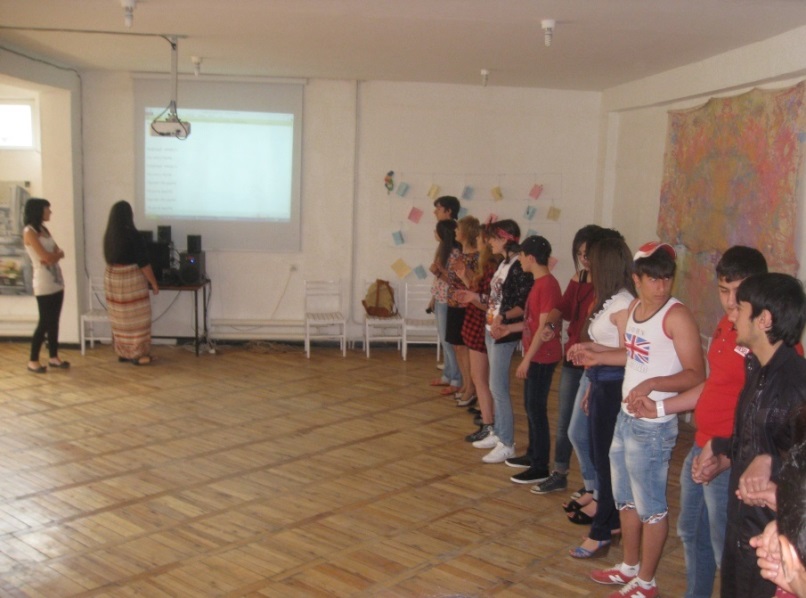 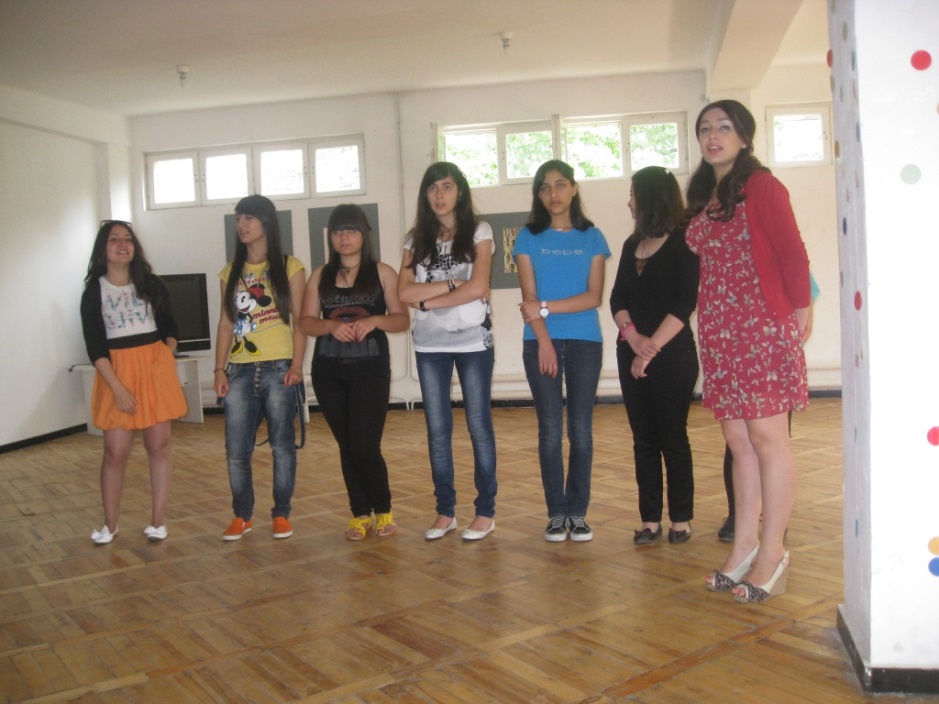 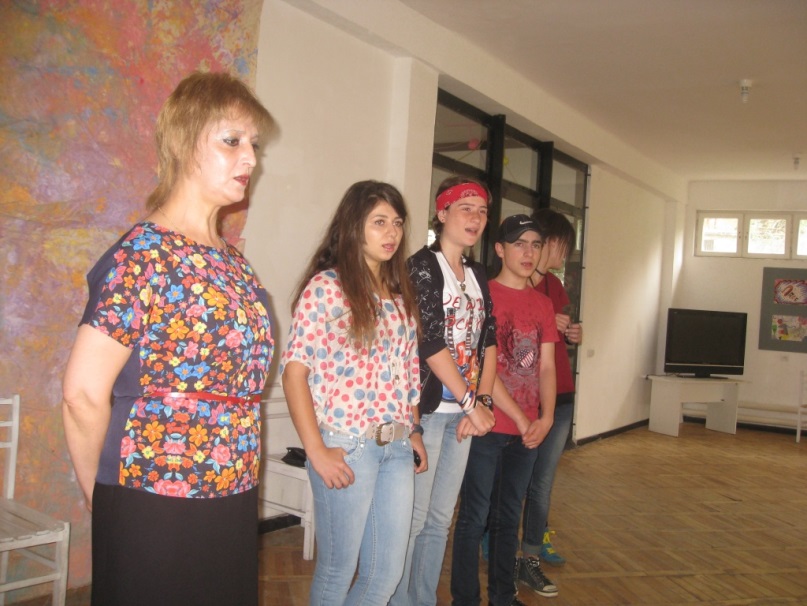 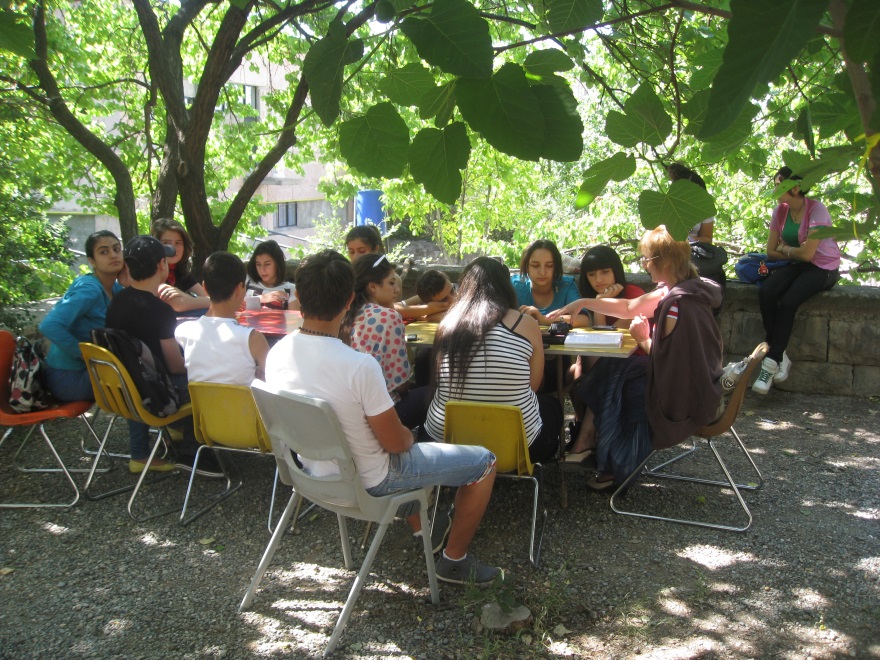 Ընթերցանություն, քննարկումներ...
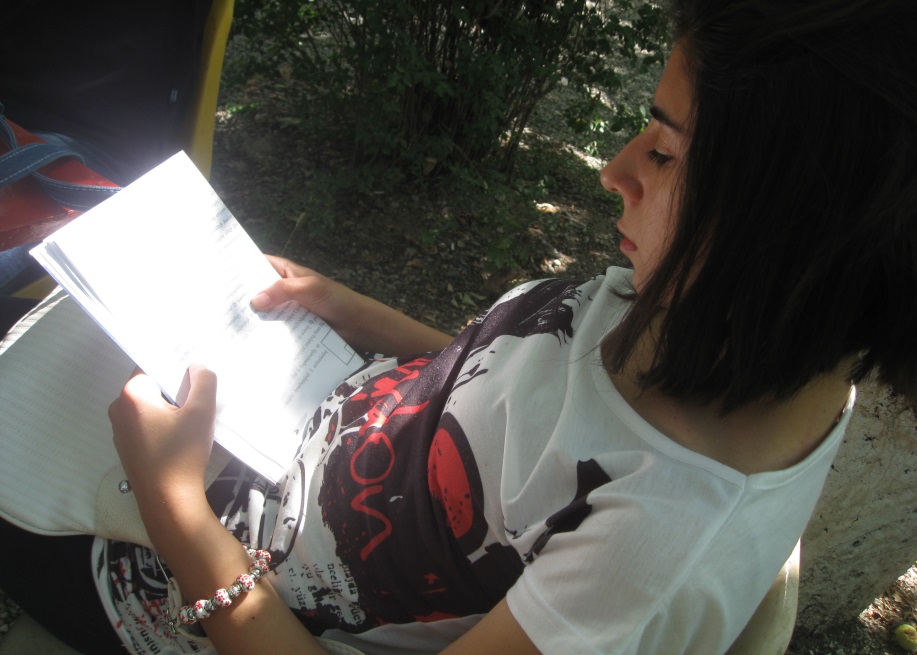 Հունիսի 17-21-ի ստուգատես- փառատոնների նախապատրաստական աշխատանքներ
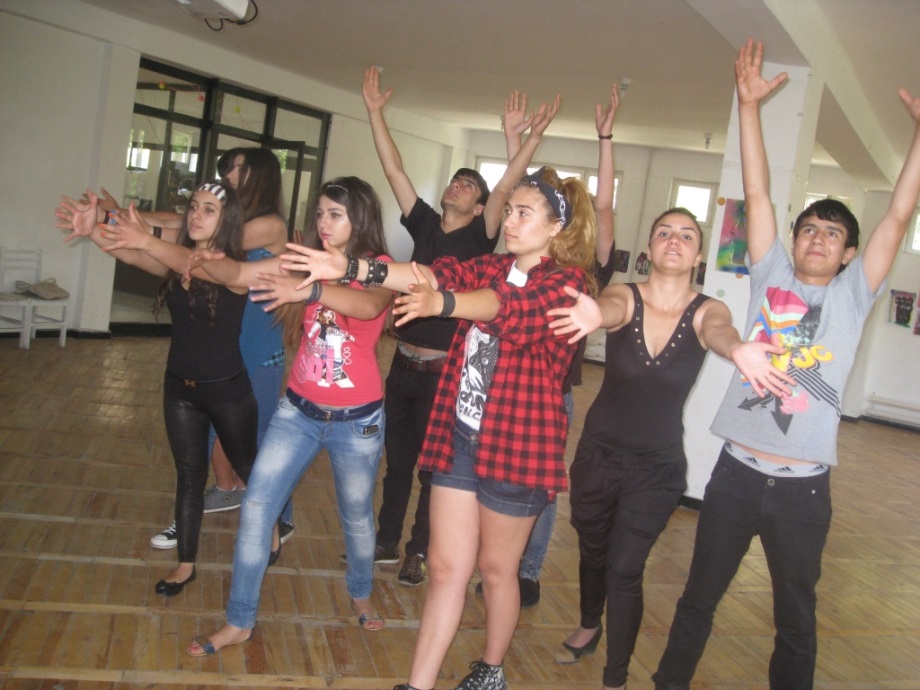 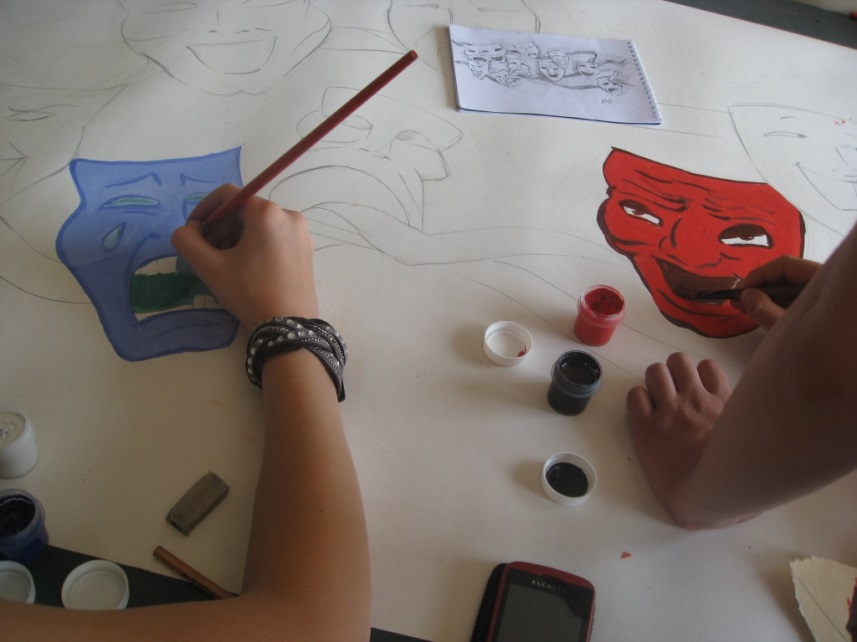 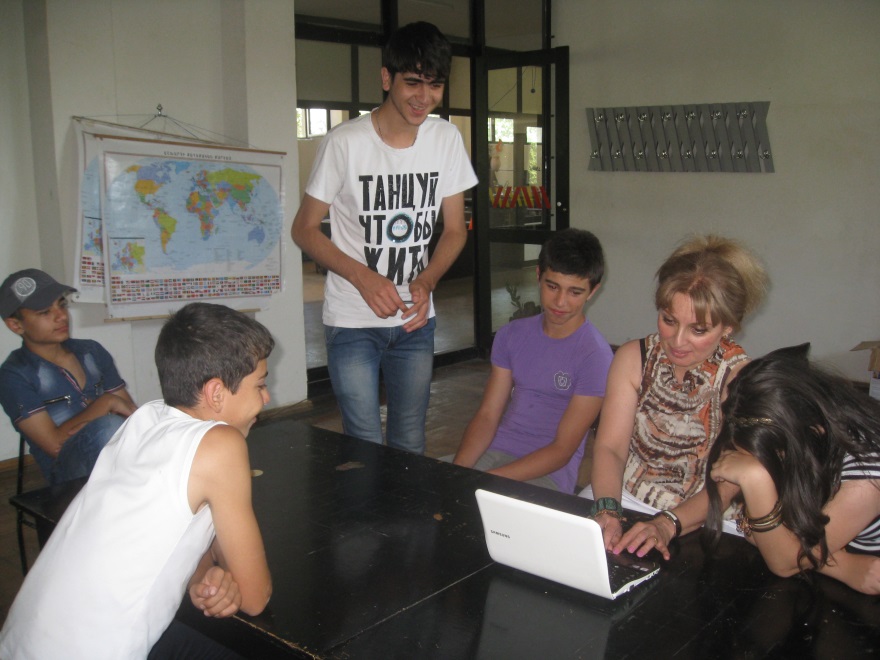 Անտիվիրուս-հակաբացիլ-2013
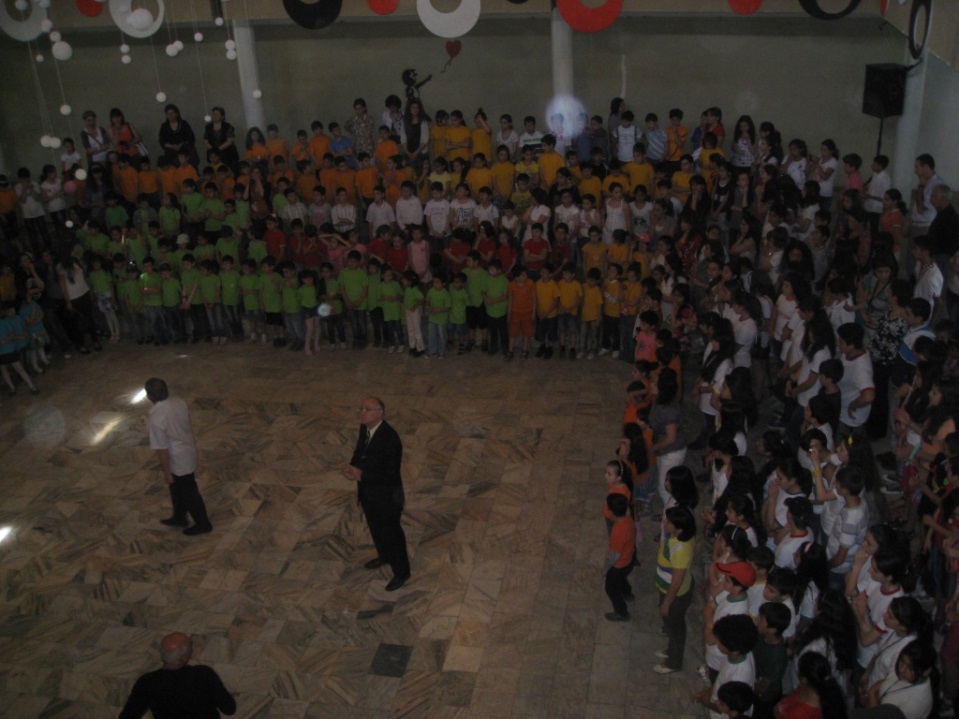 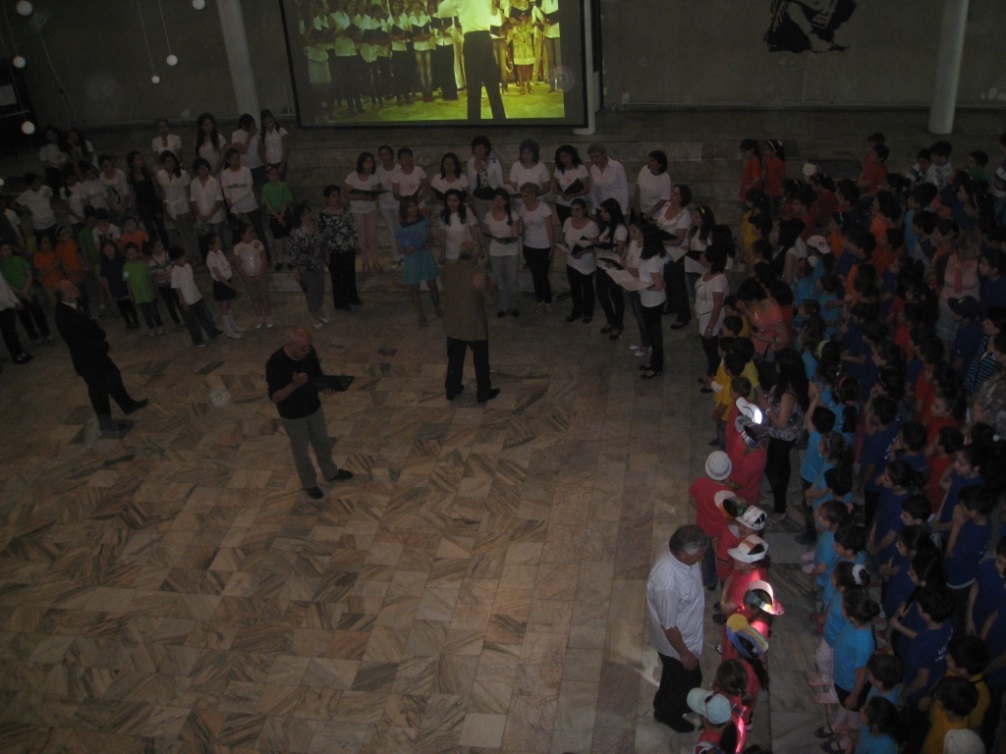 Վարպետության դասեր ավստրիացի հյուրերի հետ, ցուցահանդեսի բացում...
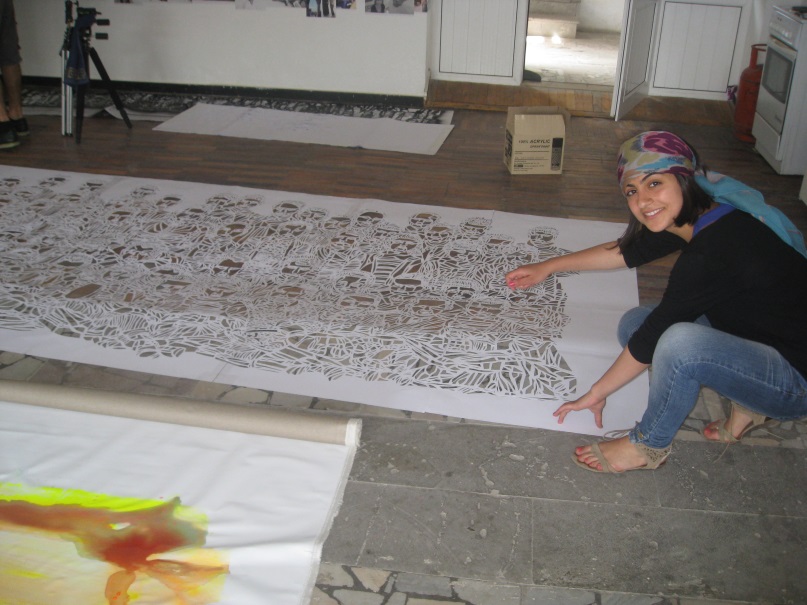 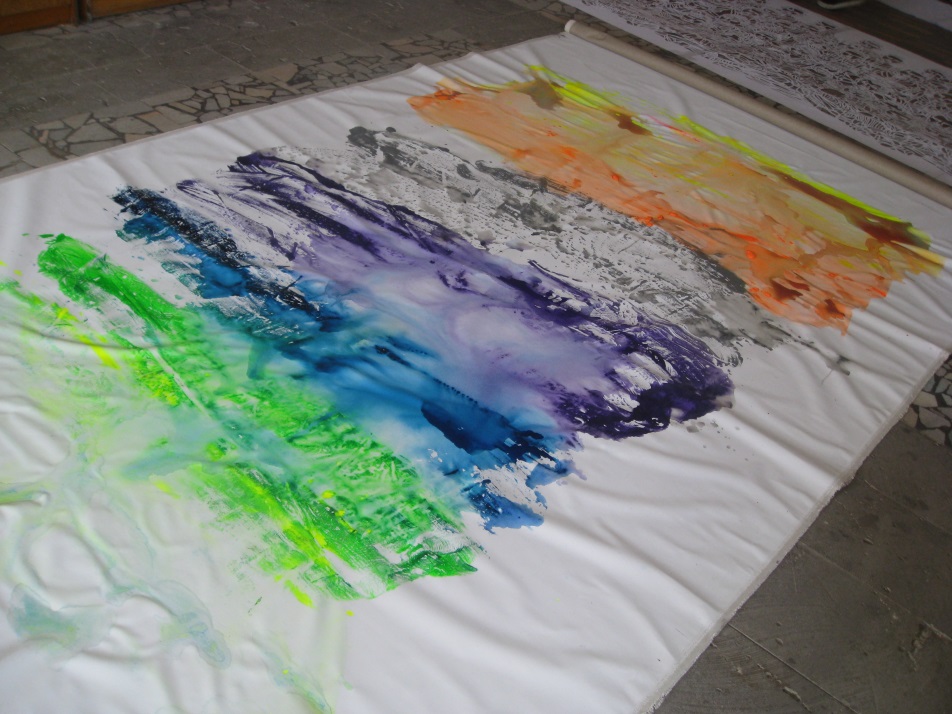 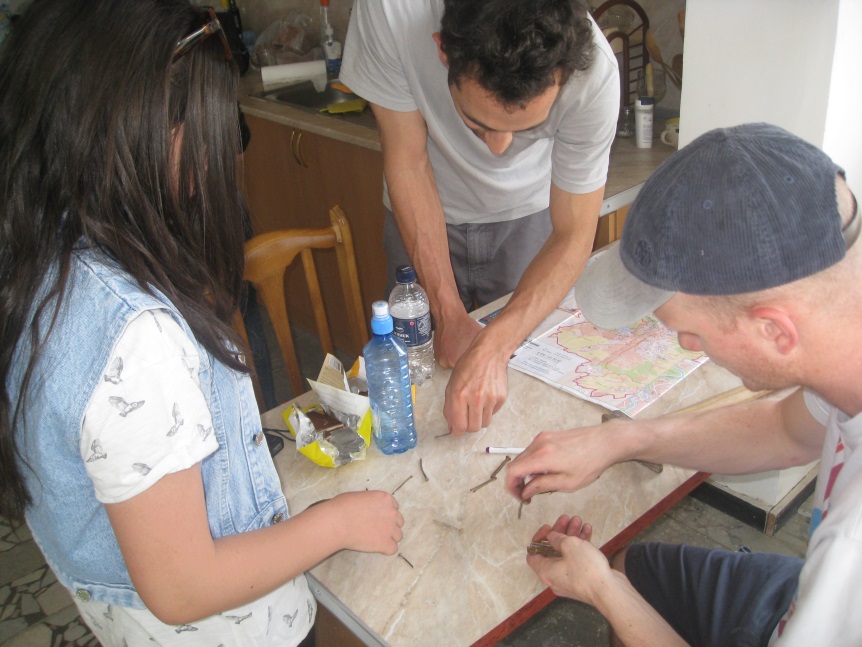 Մեր միջավայրը՝ մե՛ր ձեռքերով
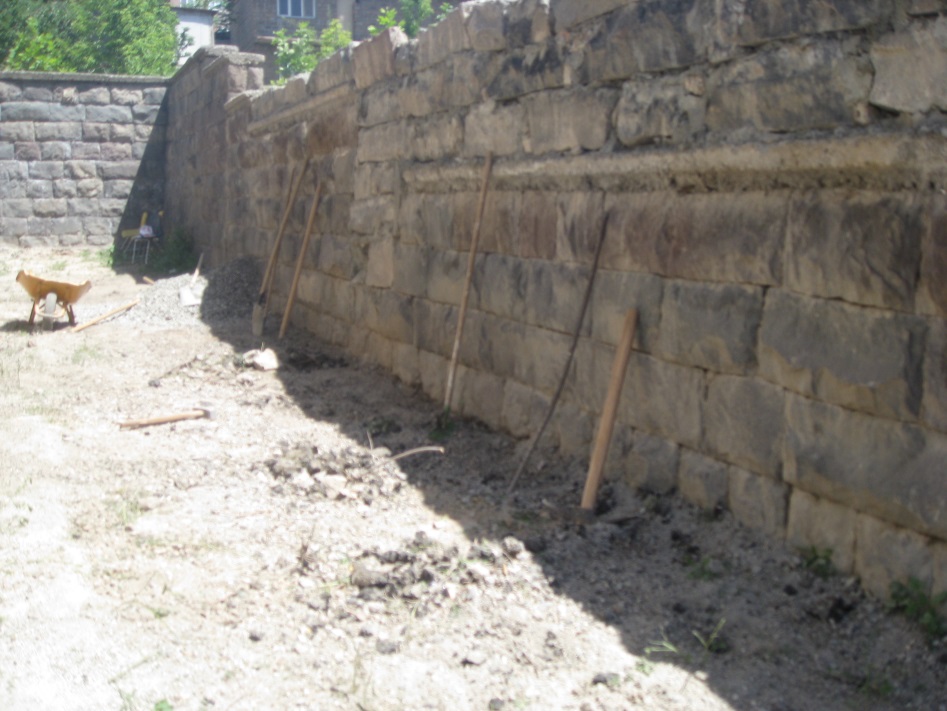 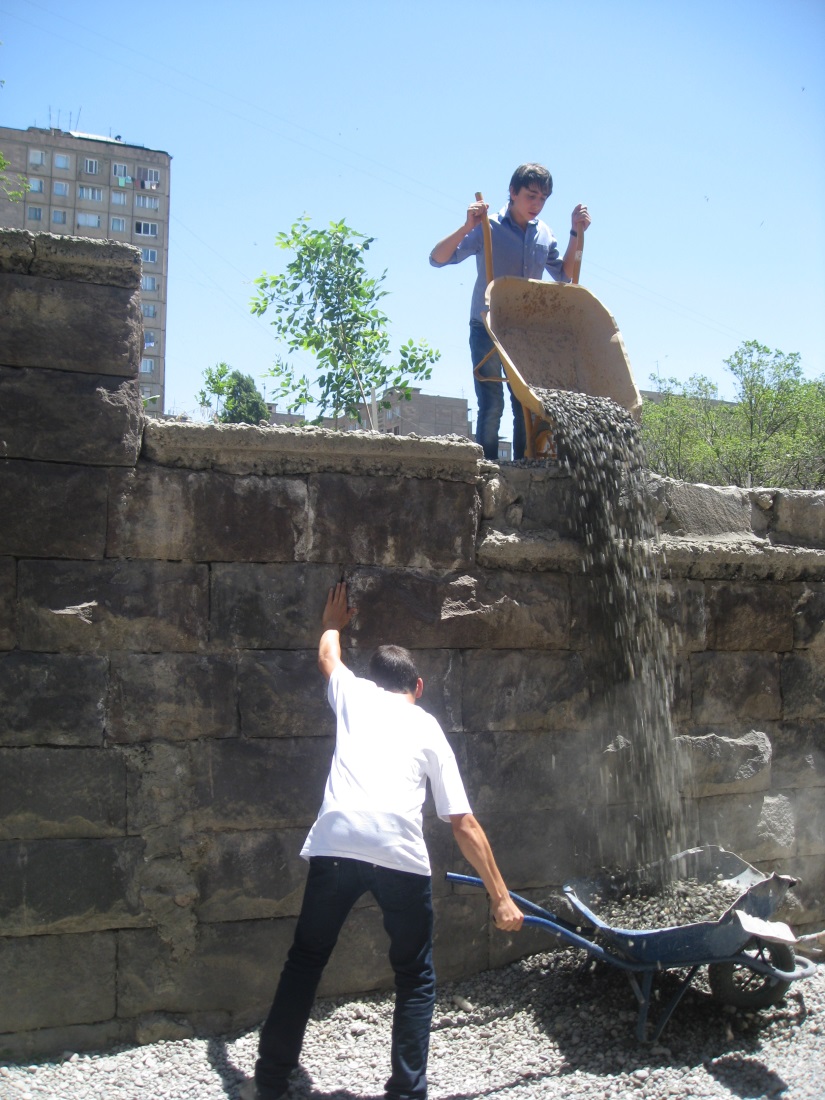 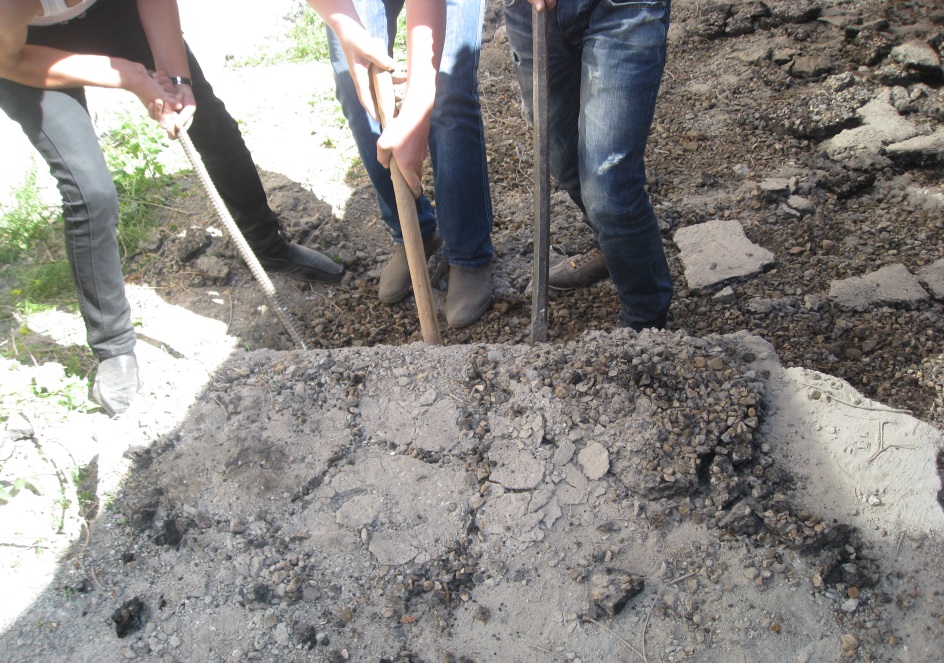 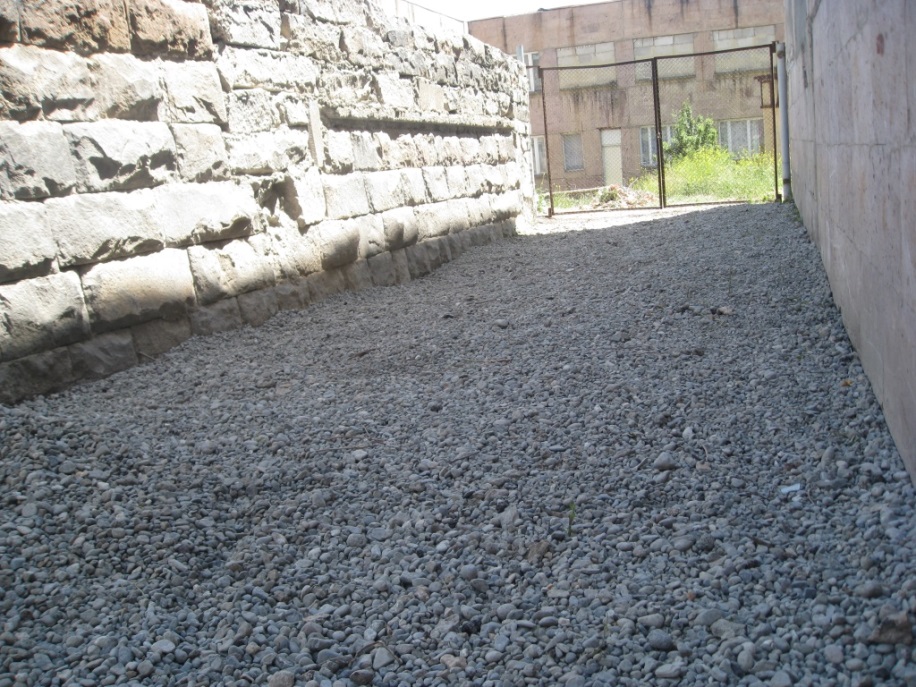 «Շրջակա միջավայրի օր» 
ստուգատես
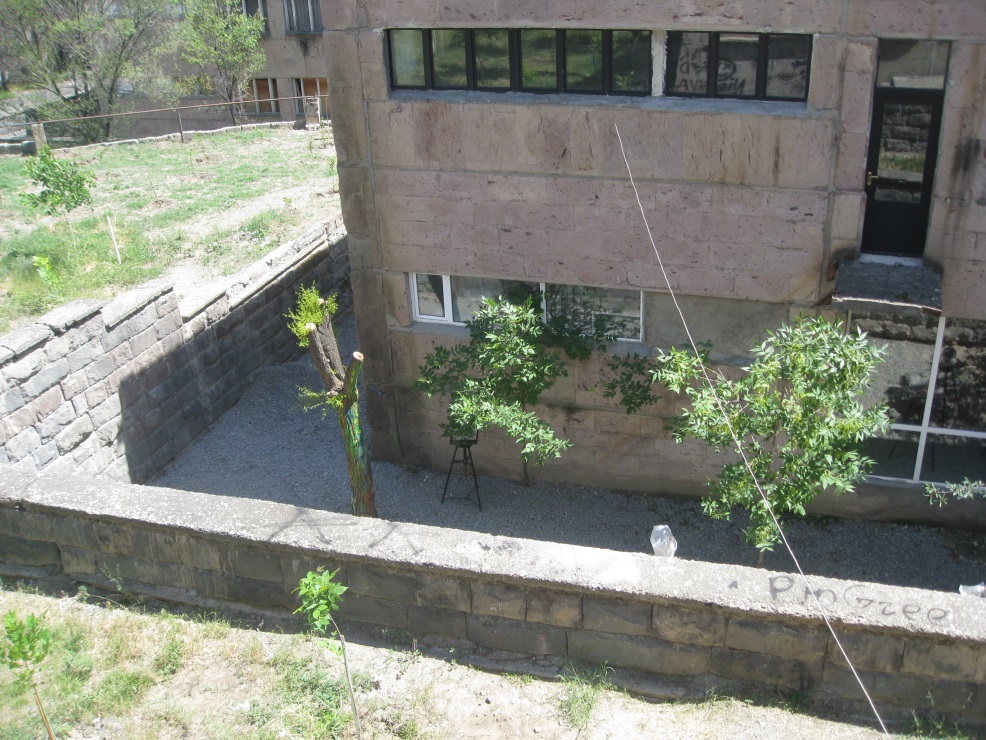 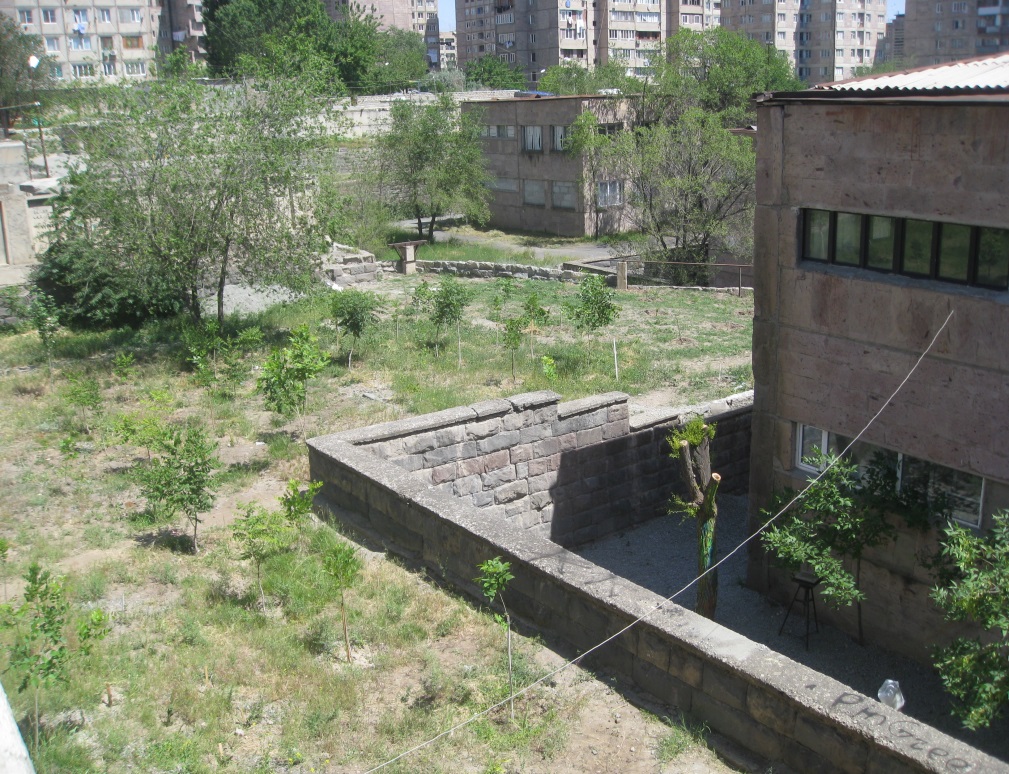 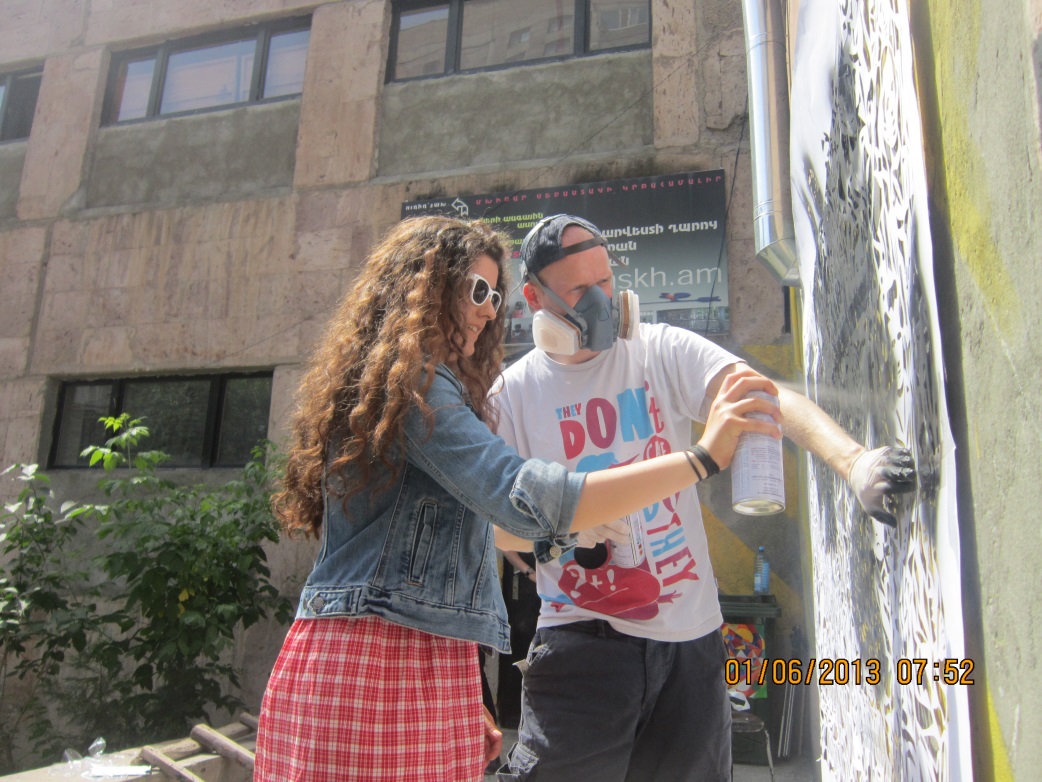 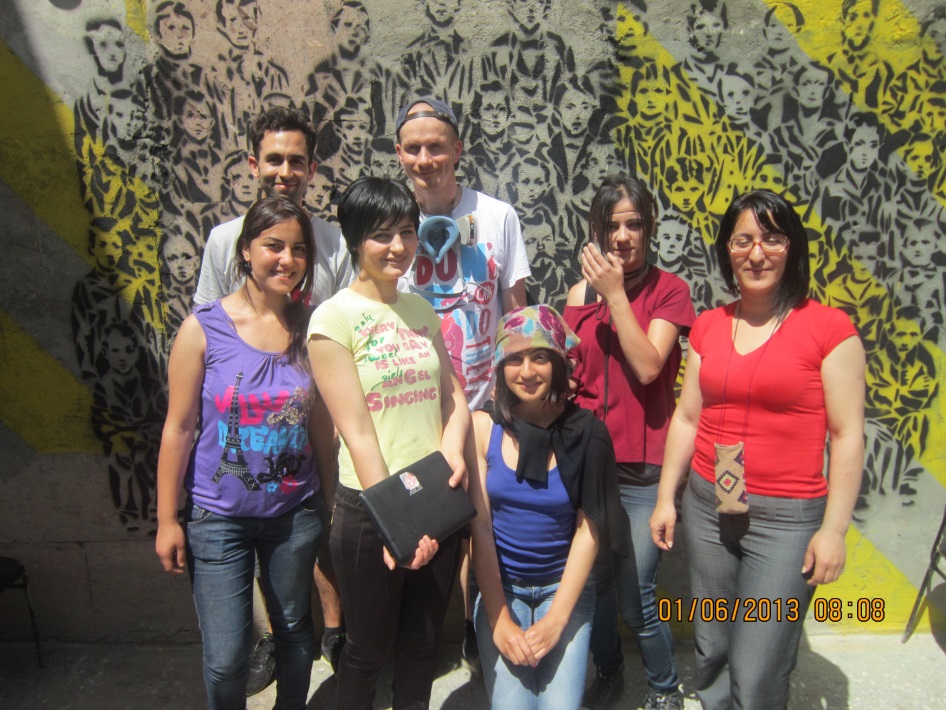 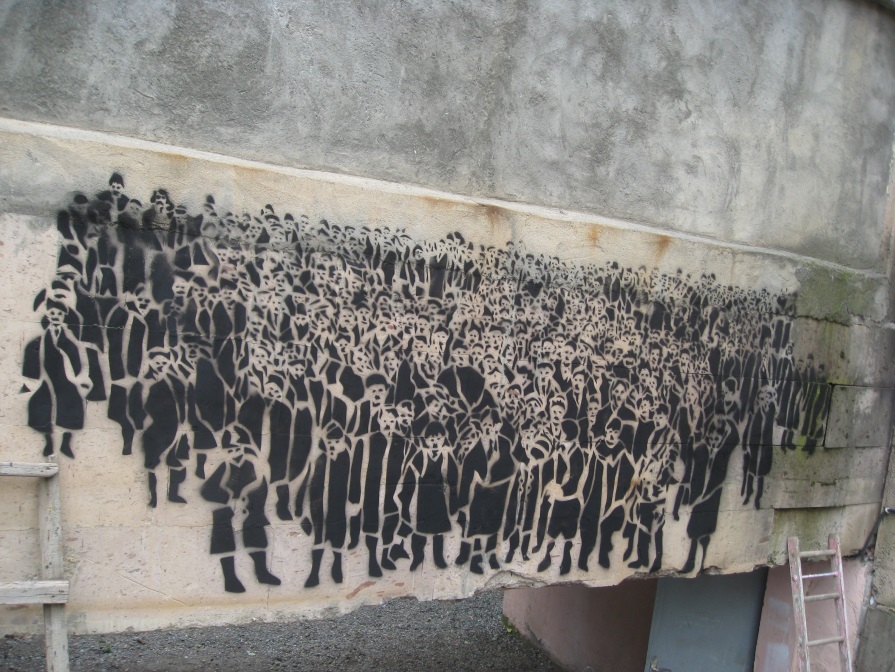 Միջավայրի 
գեղագիտական ձևավորում
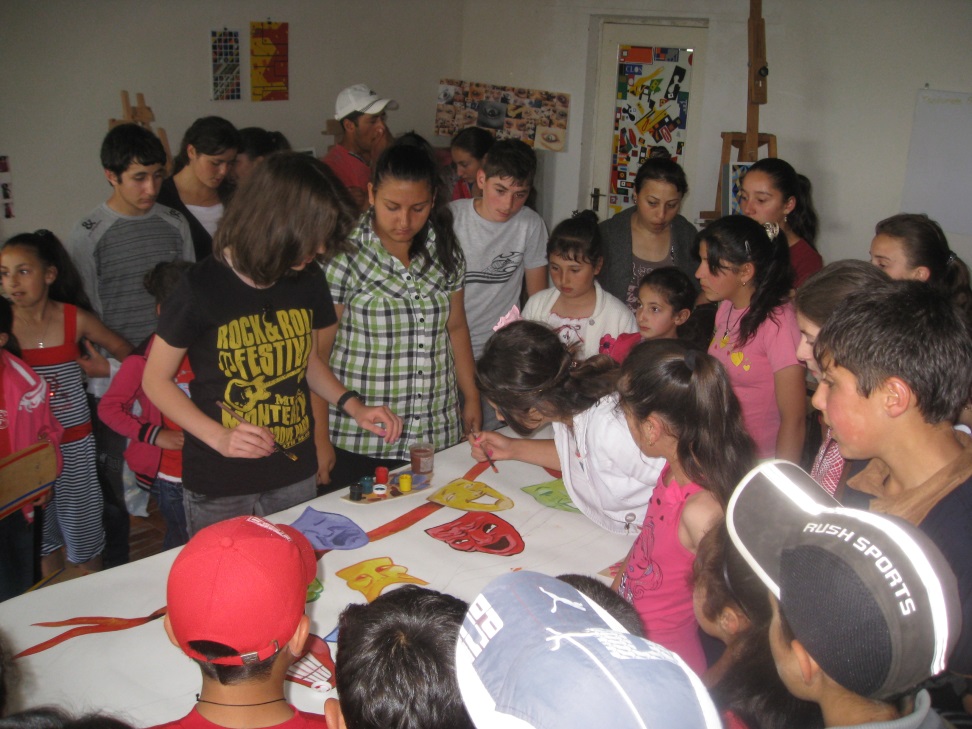 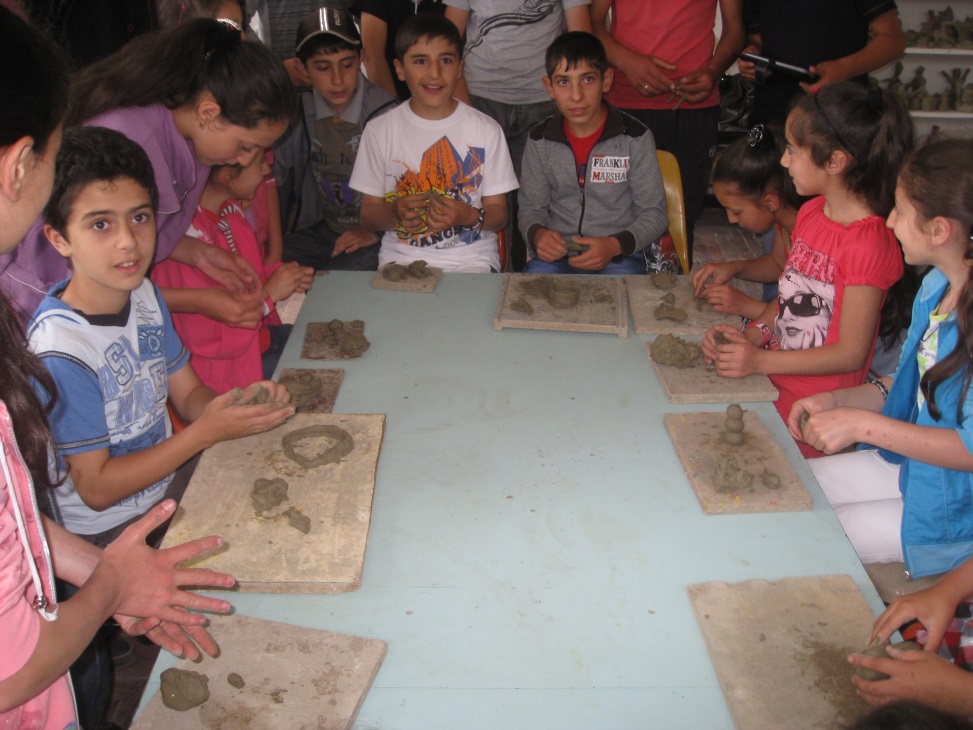 Հյուրեր Ներքին Գետաշենից
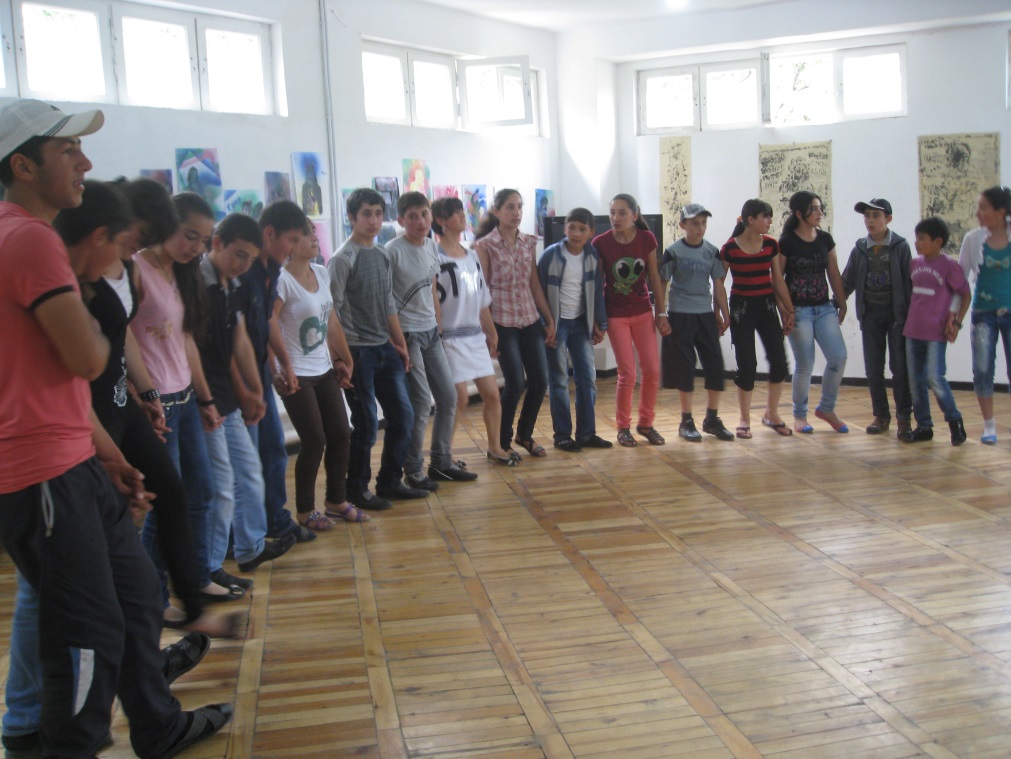 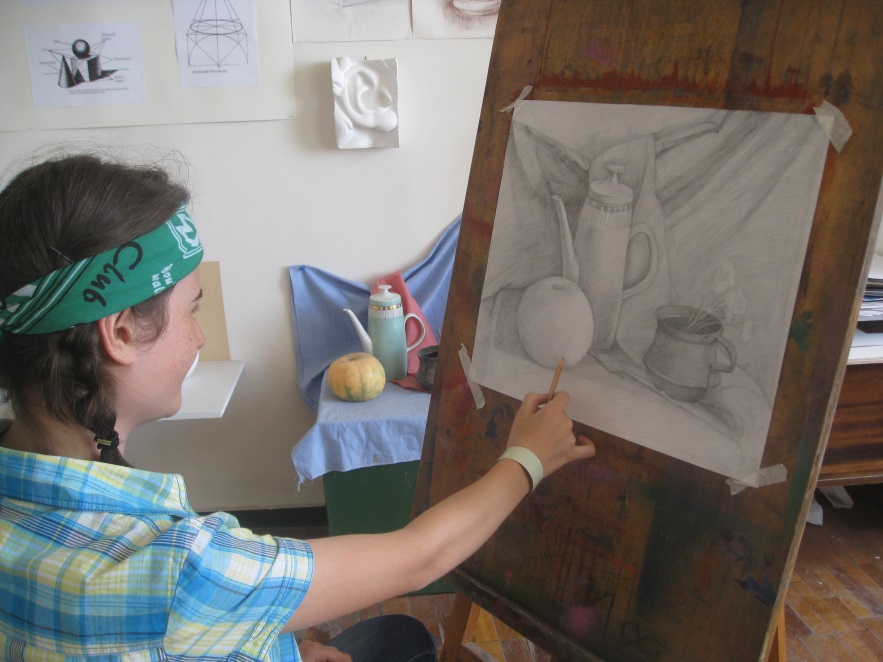 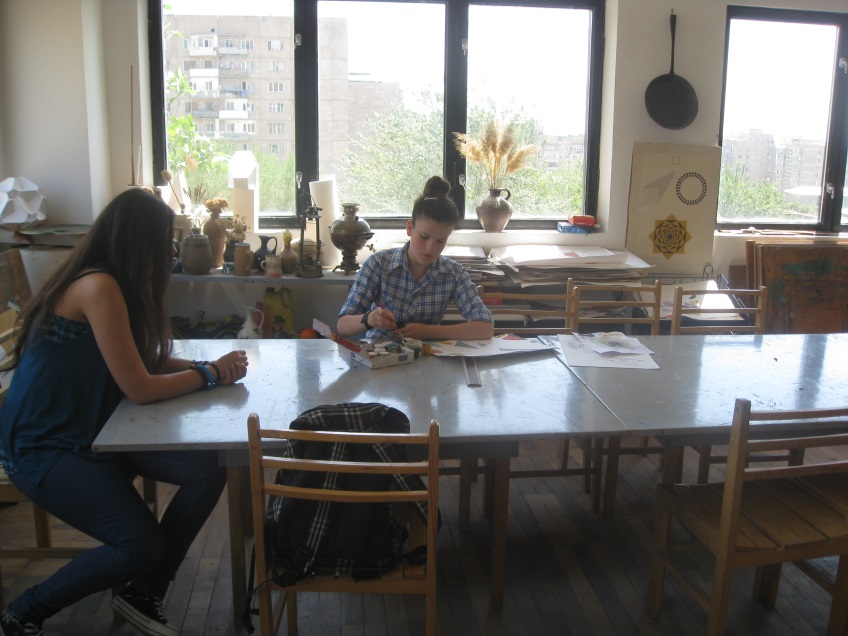 Ընտրությամբ
գործունեություններ
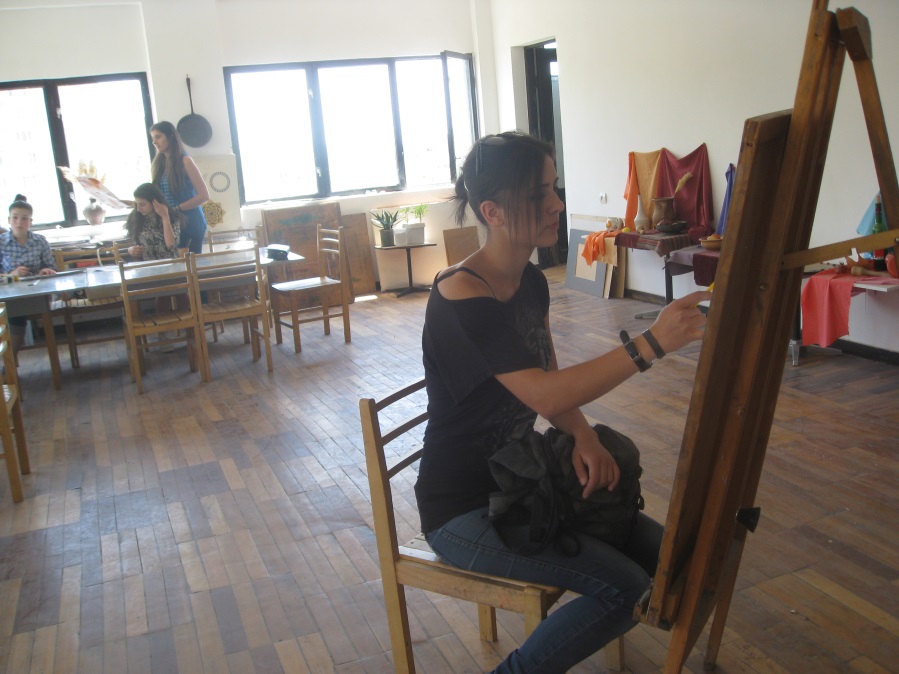 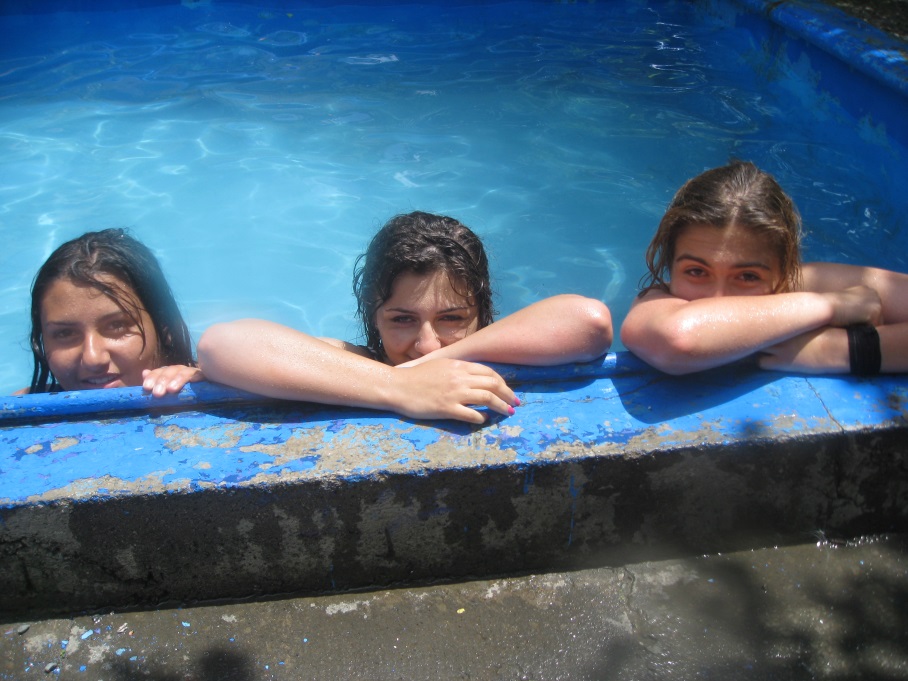 Լող
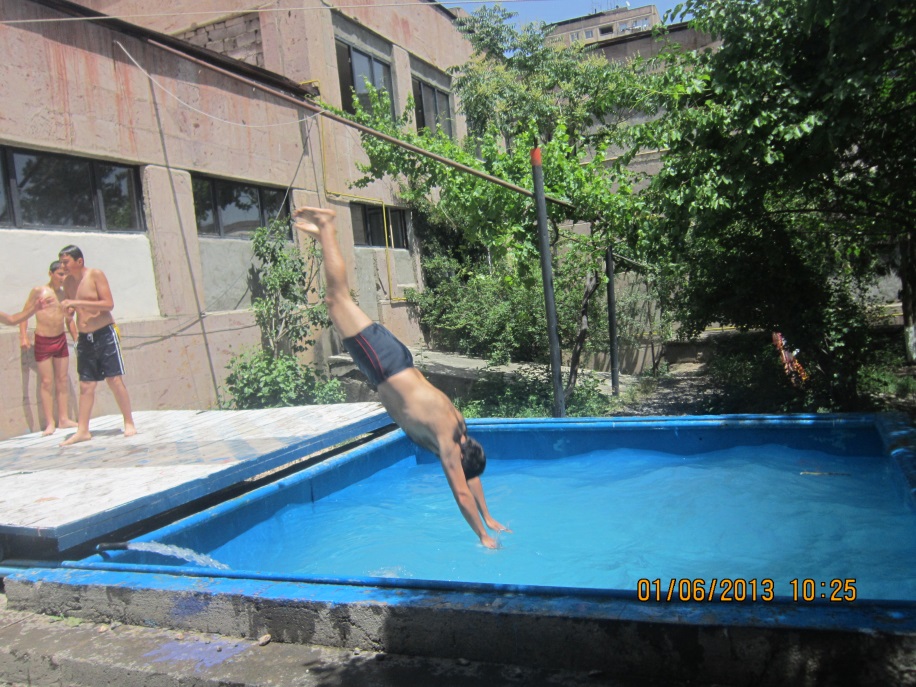 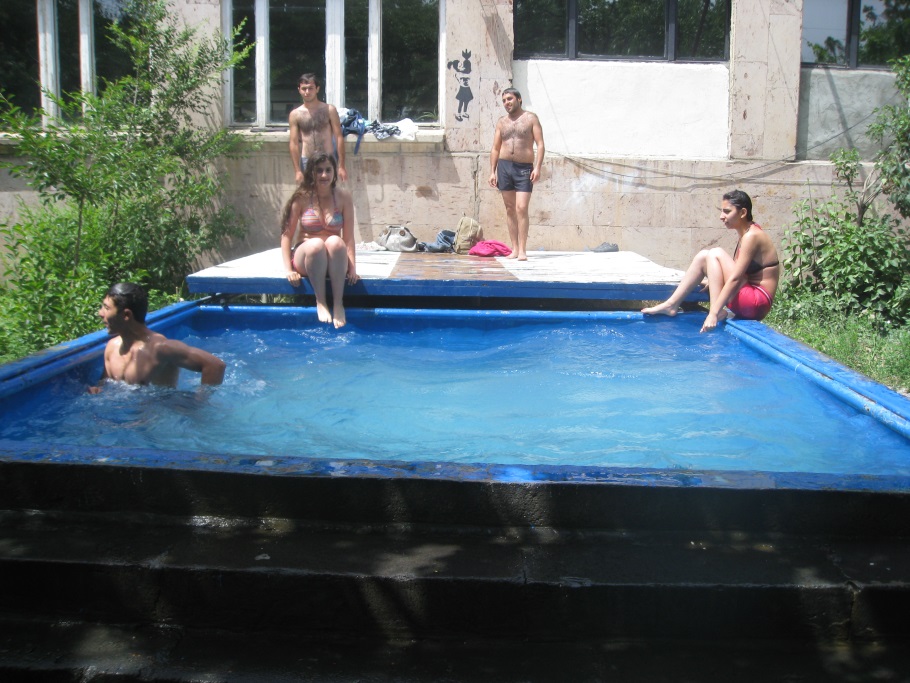 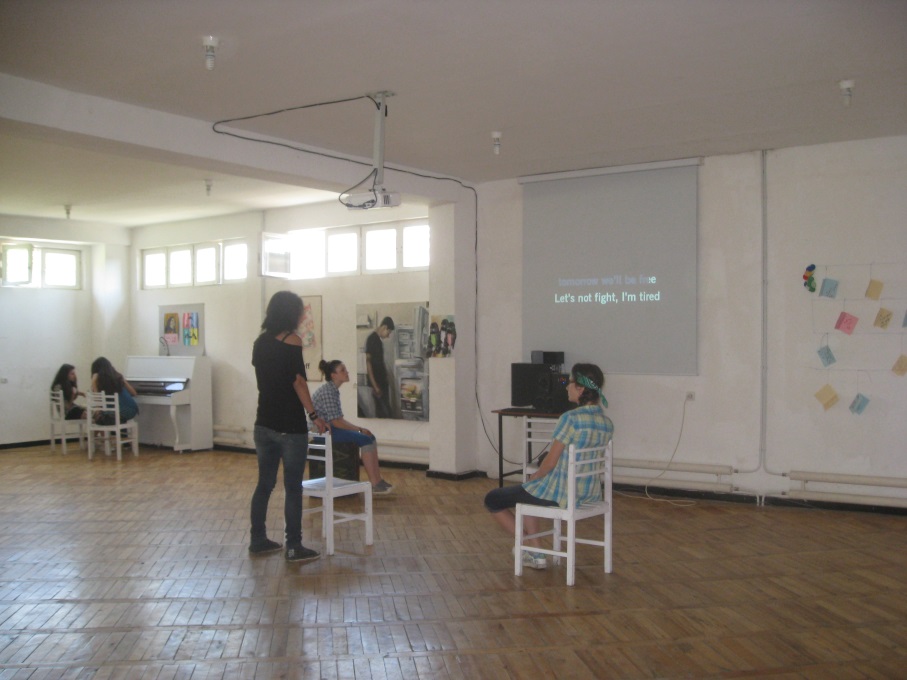 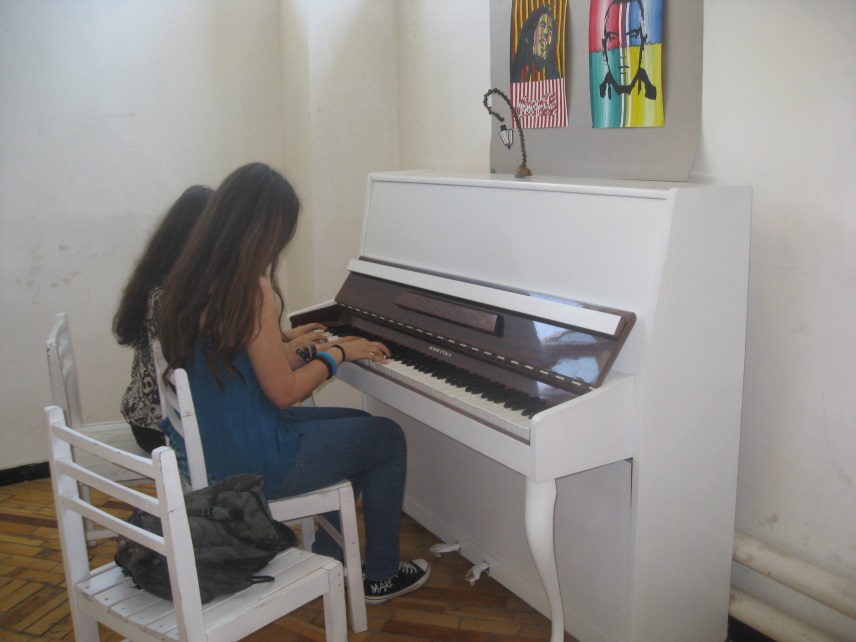 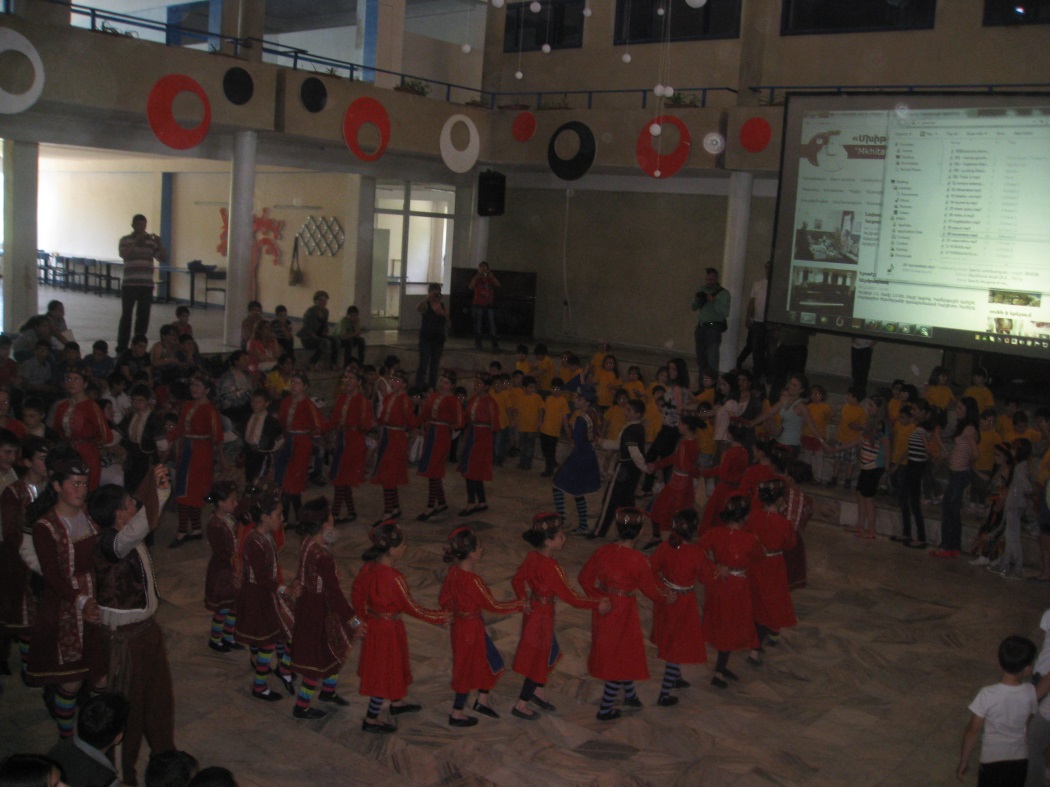 Երգ, պար...
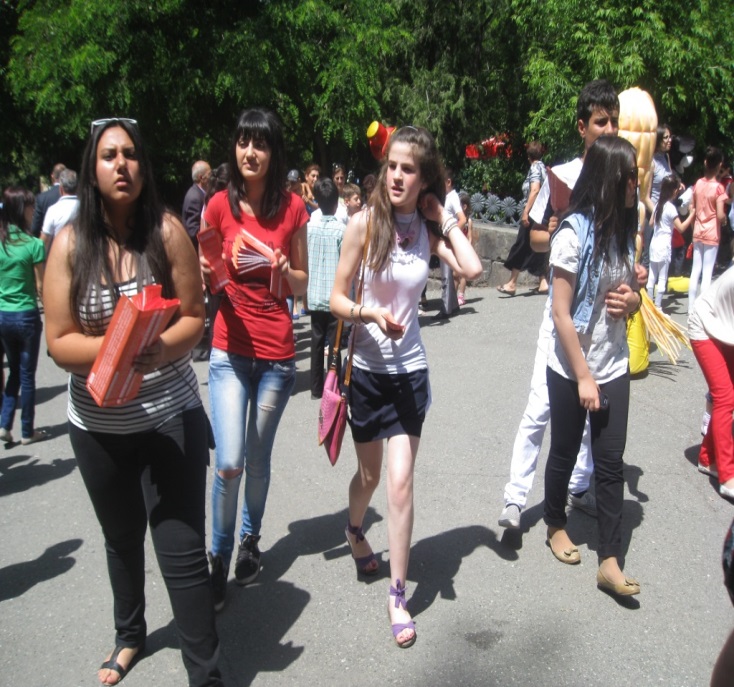 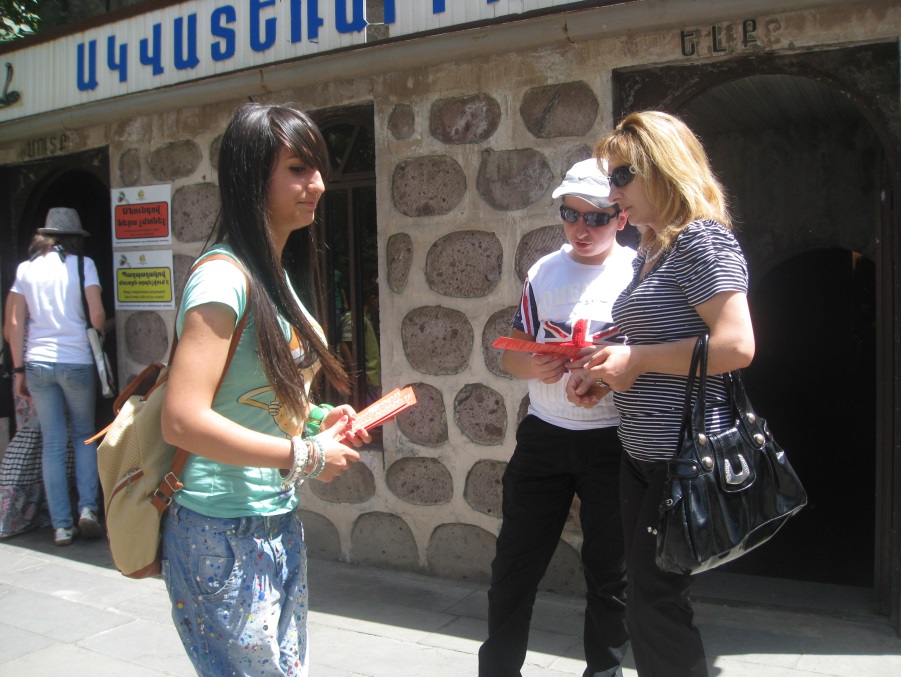 Ուսումնական ճամփորդություններ, 
տեղեկատվական թերթիկների բաժանում...
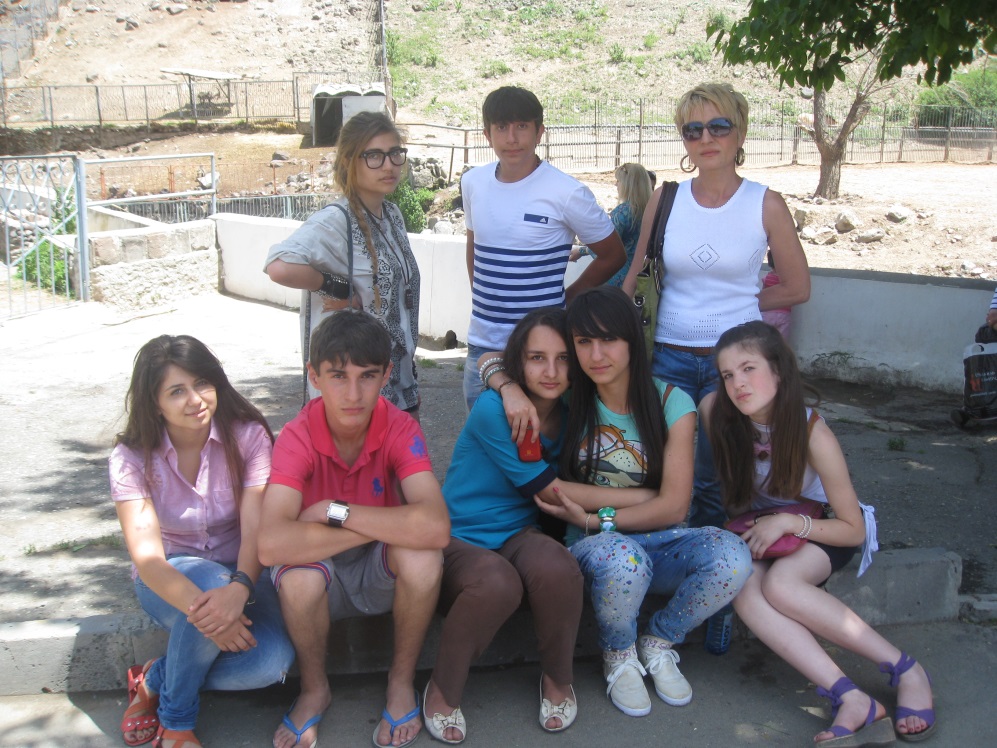 «Վահան Ասատրյան» մարզատոն
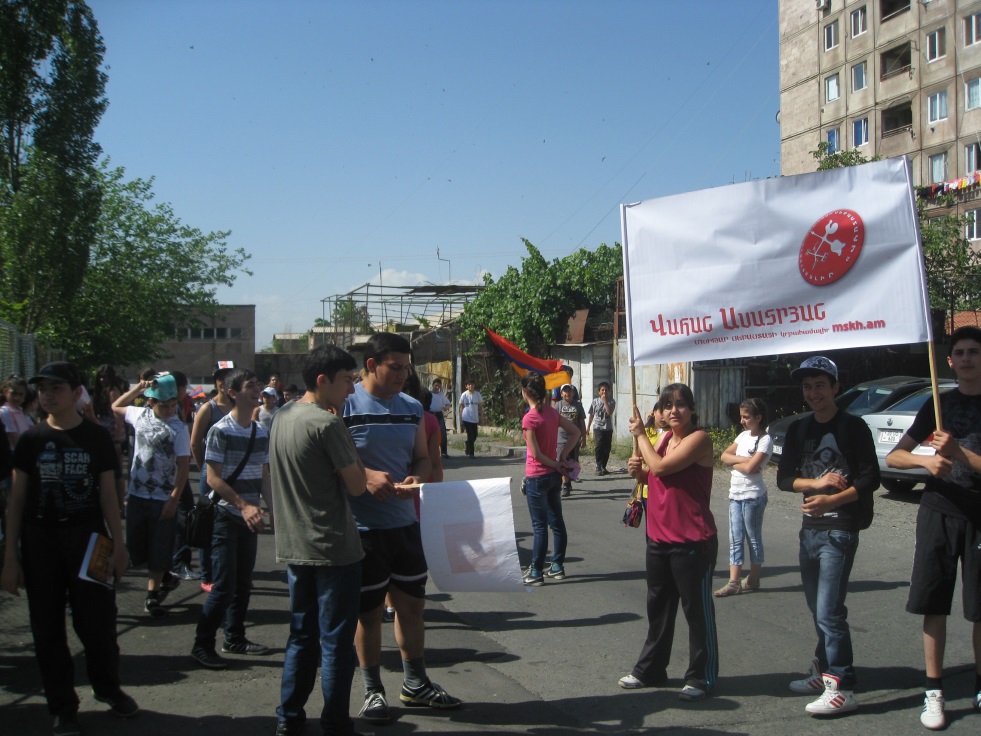 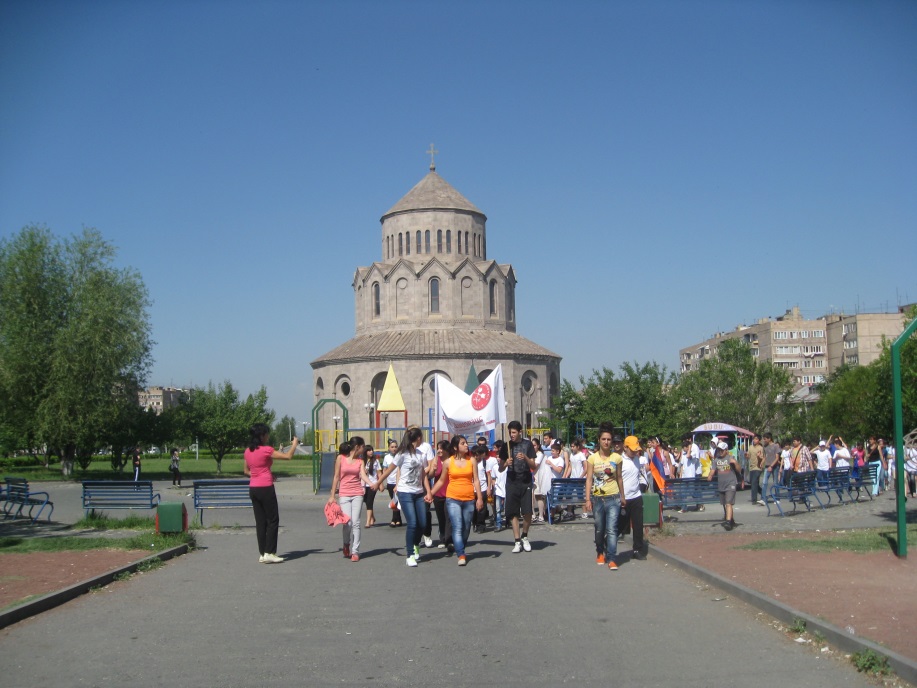 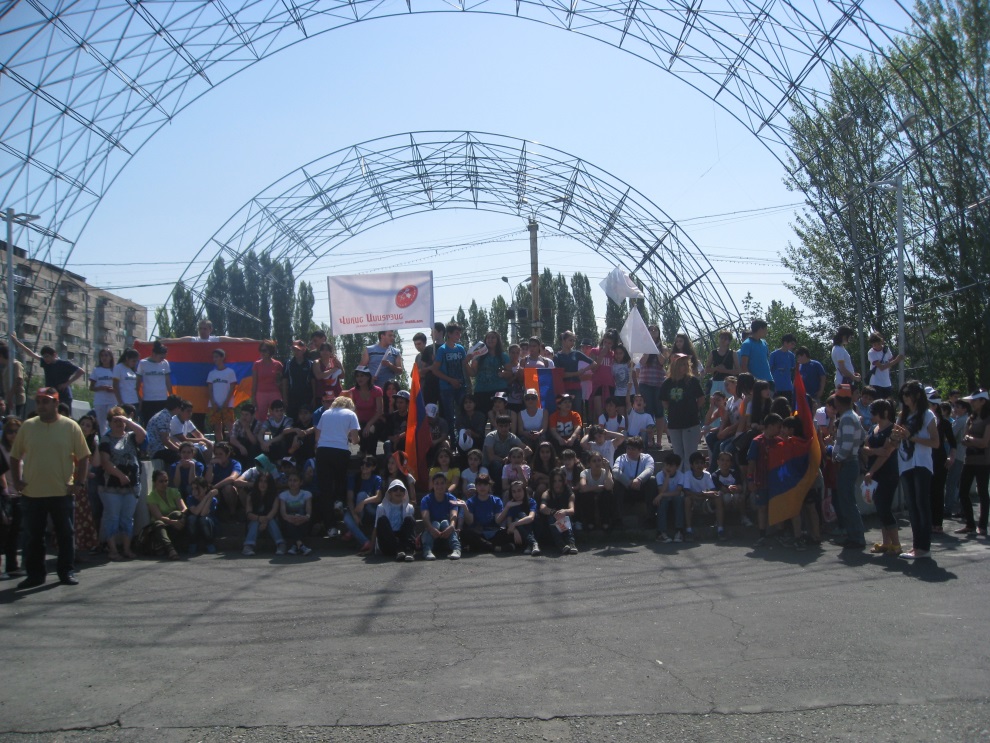 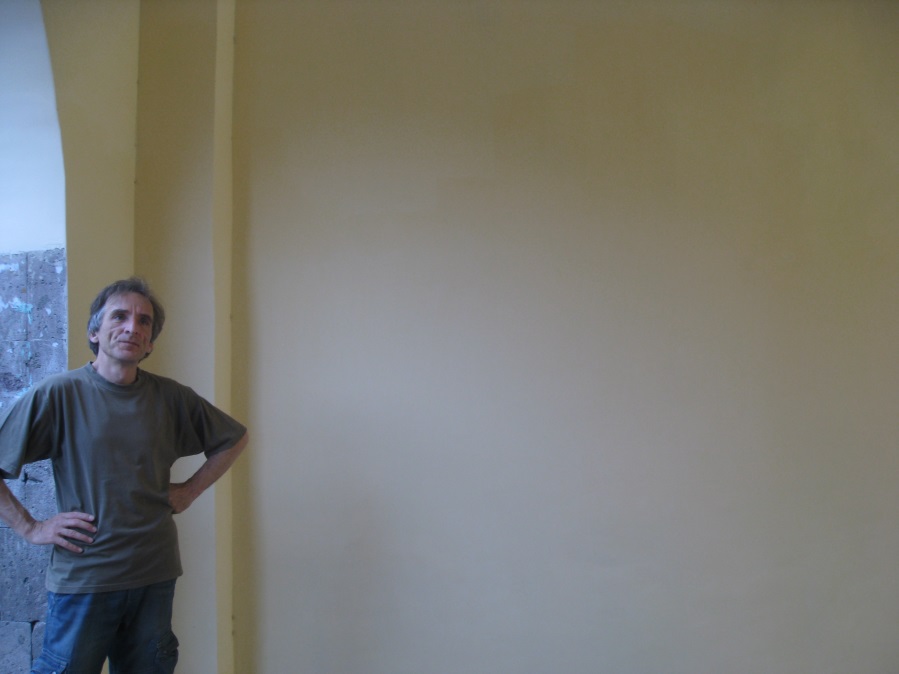 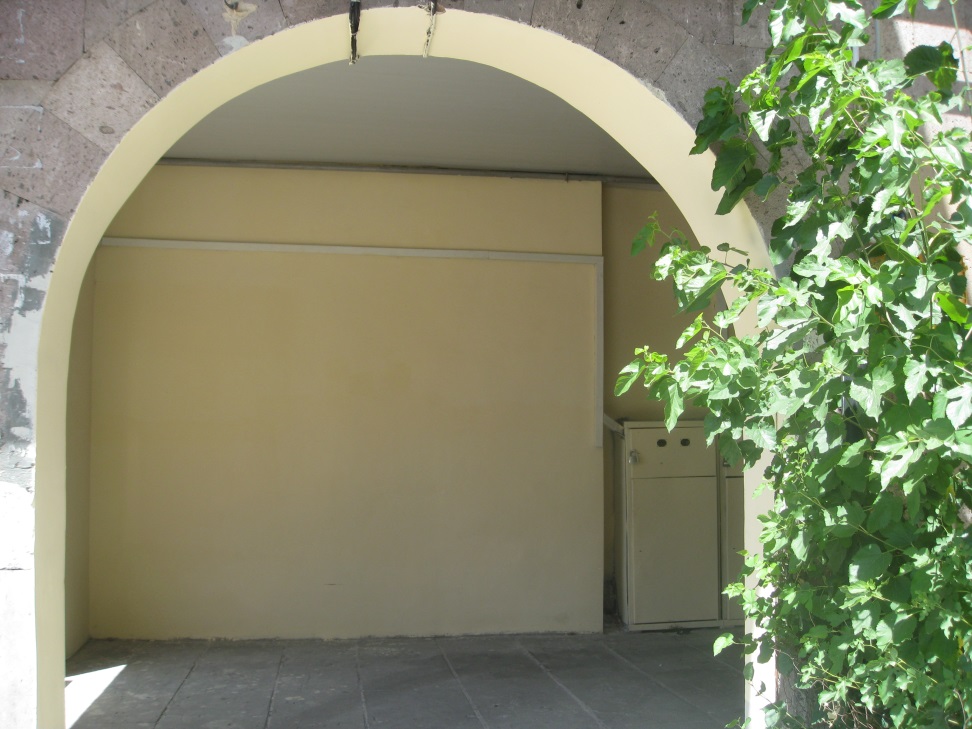 Գեղարվեստի ավագ սովորողները կնկարեն բնակելի շենքի 
կամարանցումում...
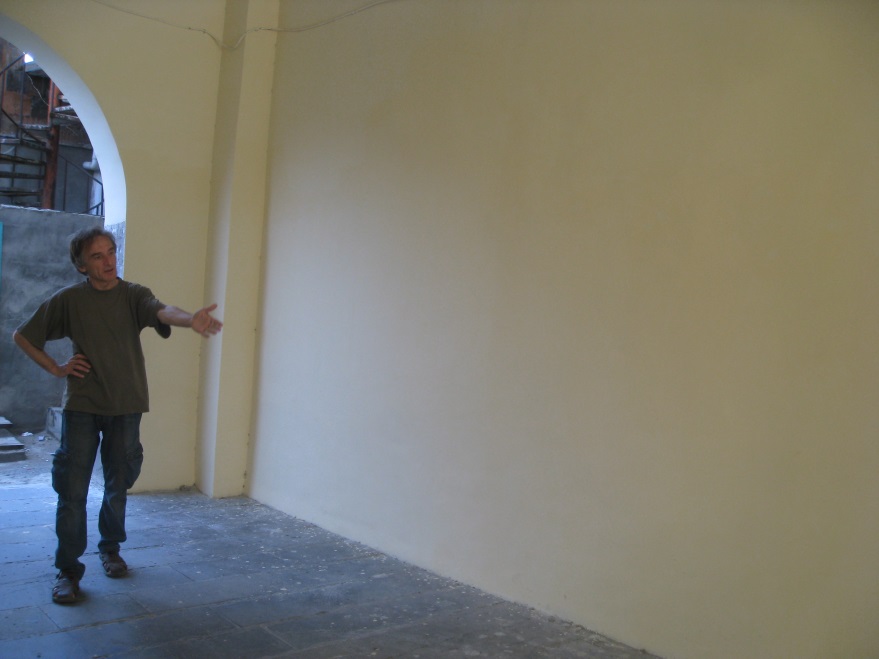 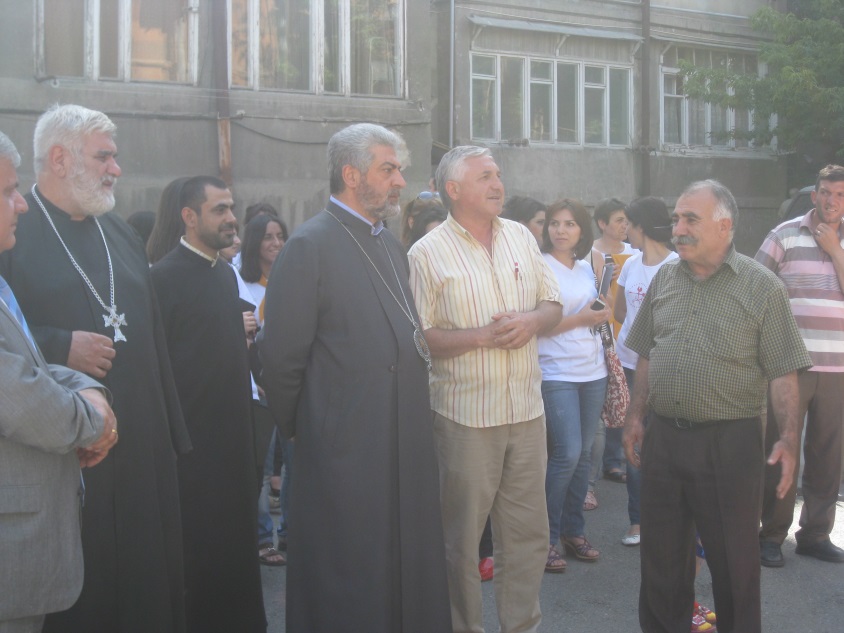 «Հանրապետության օրեր. կենսամշակութային արշավ» նախագծի 
ամփոփում Արարատյան Հայրապետական թեմի առաջնորդարանում...
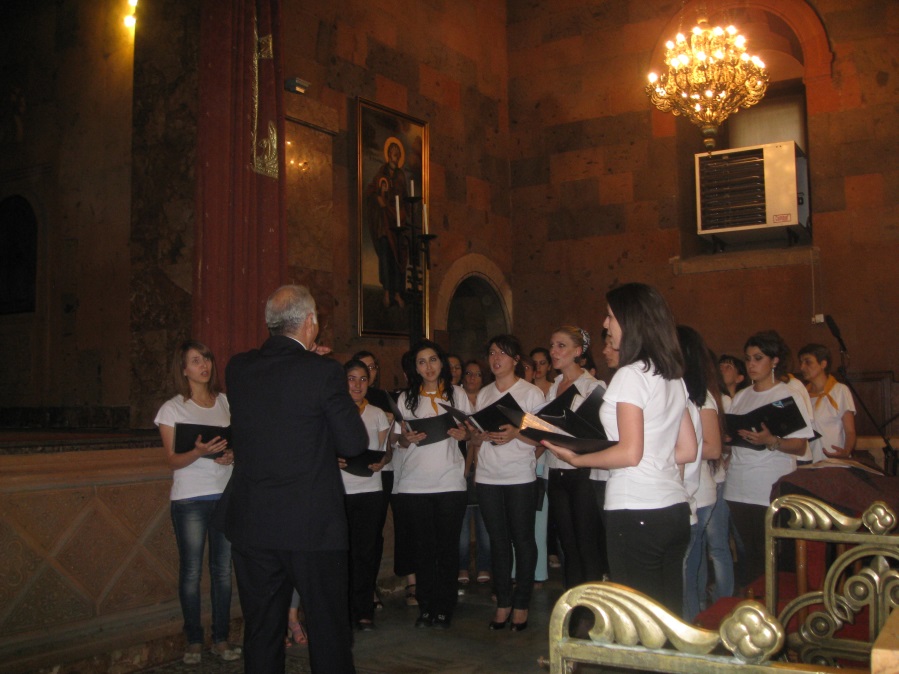 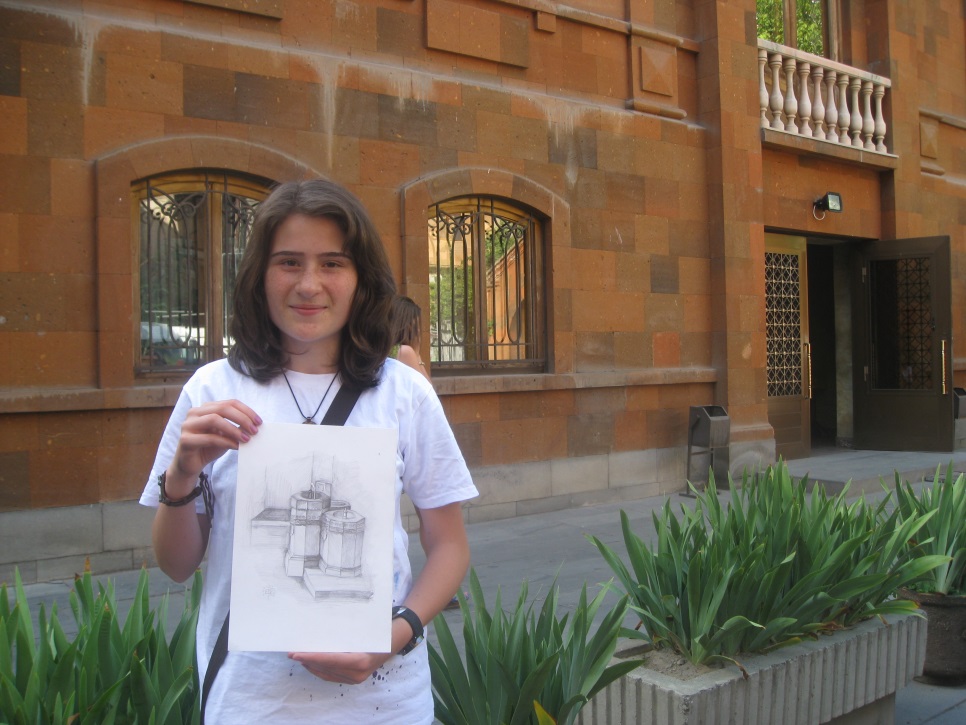 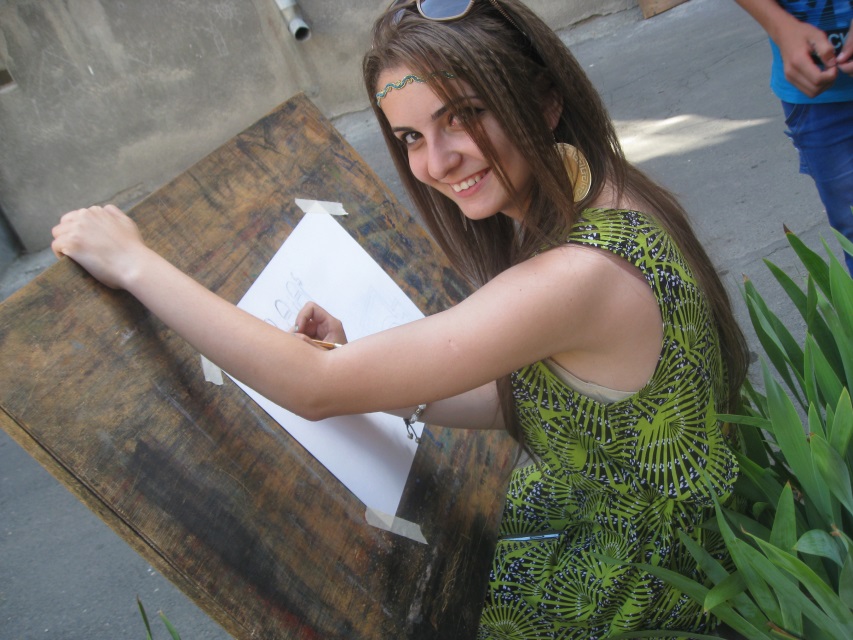 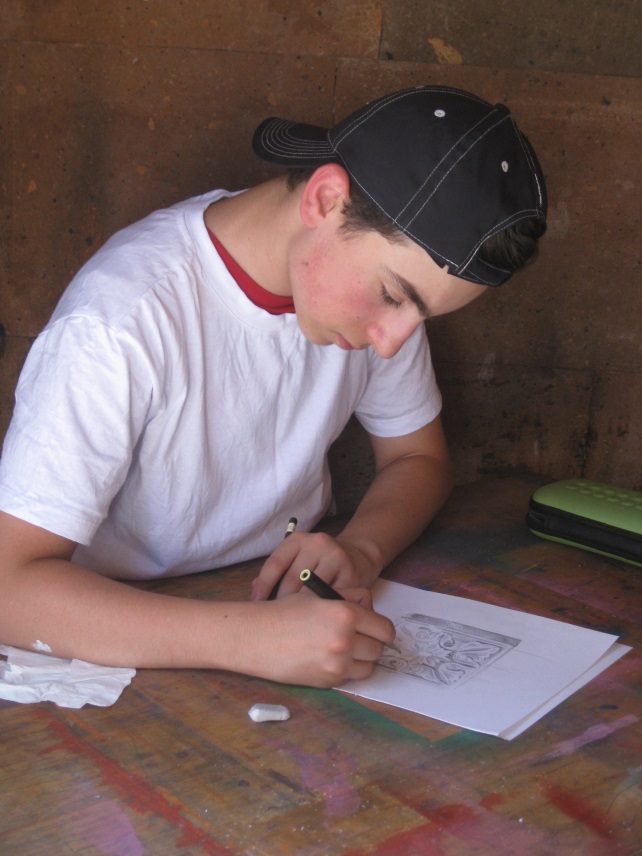 Պլեներ
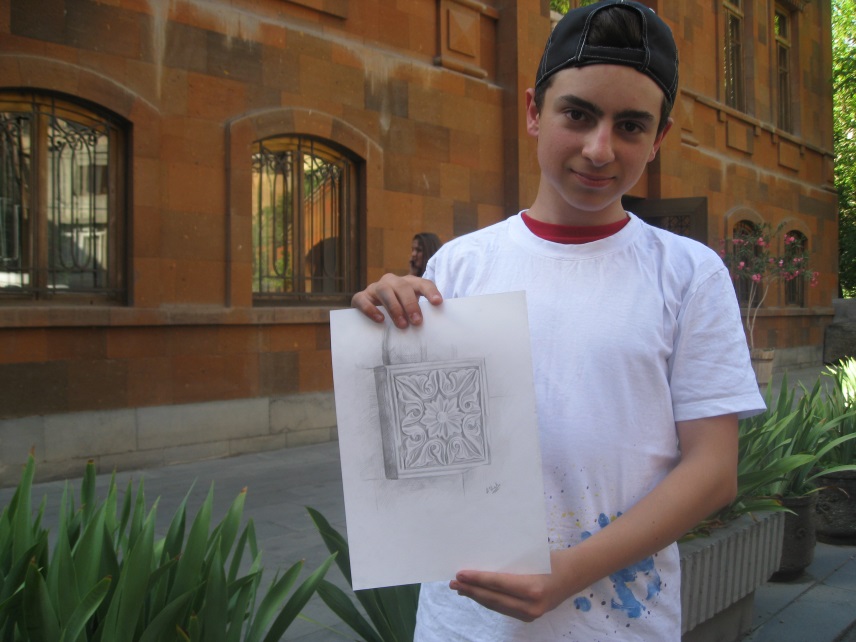